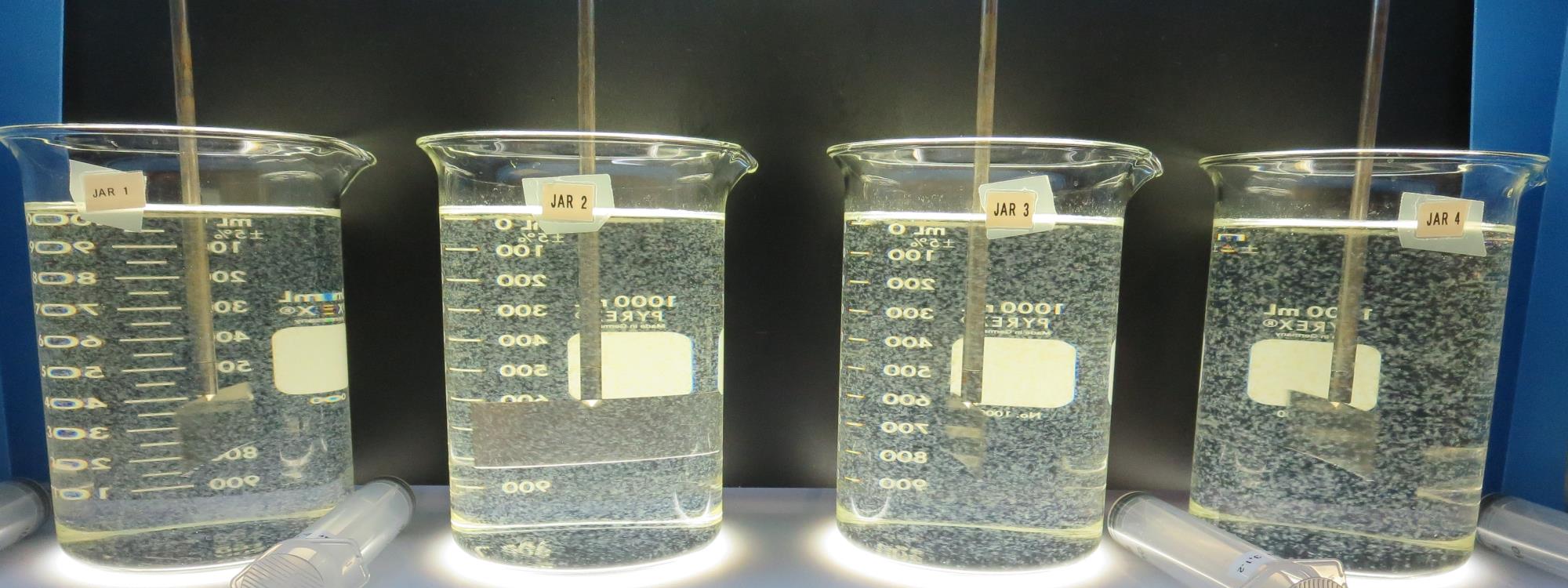 Surfwood Mutual Water CorporationCA2300590Mendocino CountyJar Test
by Guy Schott, P.E.
May 3, 2019
Source Water: Jack Peter’s CreekRoughing Filter followed by Multi-Media Filtration
Source Water Characteristics
Turbidity: 3.4 NTU
pH: 7.23
UVT: 64.3%
UVA: 0.192
0.4 um Filtered
UVT: 67.1%
UVA: 0.173
UVT/UVA
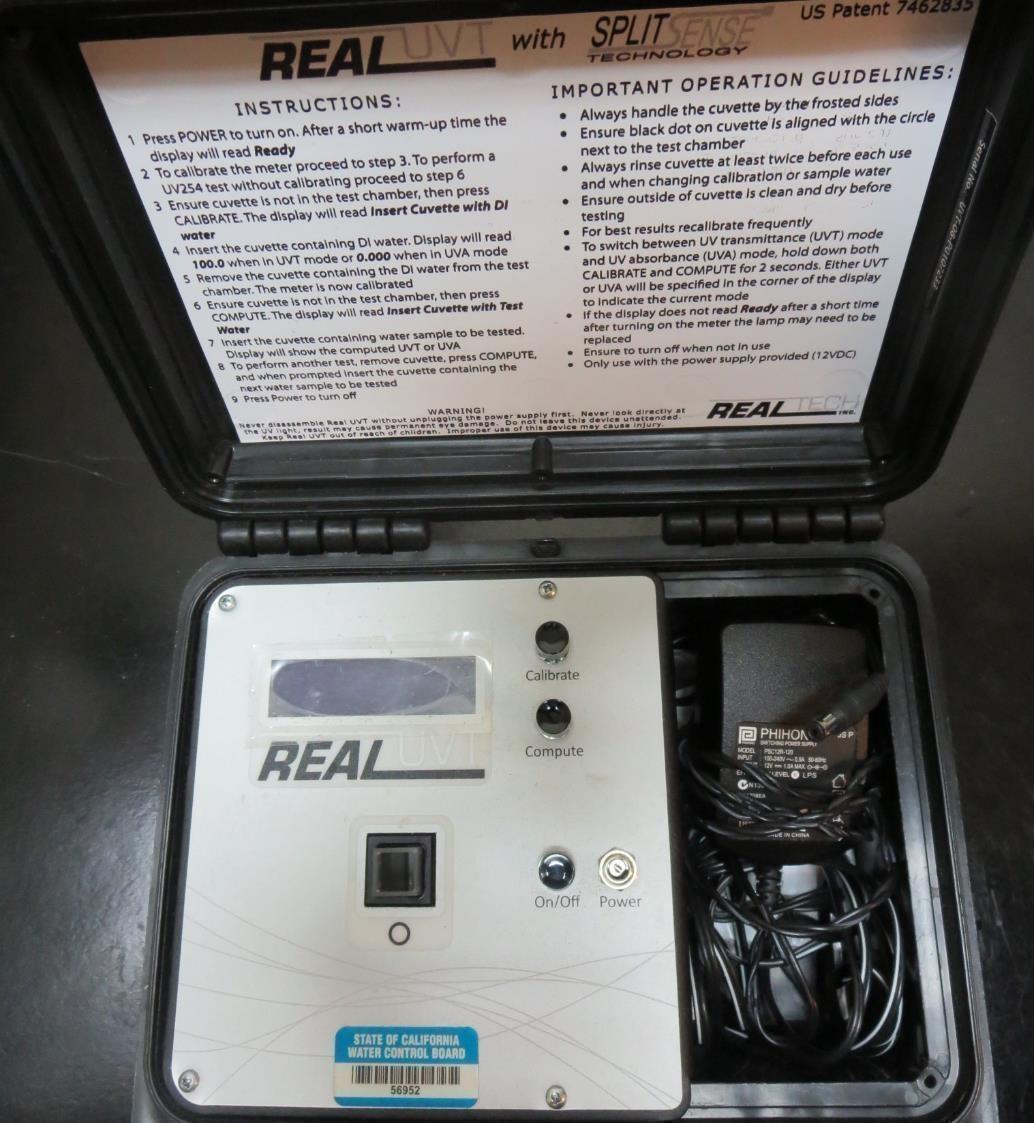 UV transmittance (UVT) is a measurement of the amount of ultraviolet light (commonly at 254 nm due to its germicidal effect) that passes through a water sample compared to the amount of light that passes through a pure water sample. The measurement is expressed as a percentage, % UVT.
%UVT = 10(-UVA) x 100%
UV absorbance (UVA) is calculated as a relative measure of the amount of light absorbed by a water sample compared with the amount of light absorbed by a pure water sample.  
UVA = -log(%UVT/100)
Coagulant Used for Jar Testing
7066 (Garratt  Callahan)
10 – 30% Poly Aluminum Hydroxychloride Sulfate
SG = 1.2
7045 (Garratt  Callahan)
10 – 30% Poly Aluminum Chloride Hexahydrate
0.1 – 1% Hydrogen Chloride
SG = 1.14
Laboratory Charge Analyzer
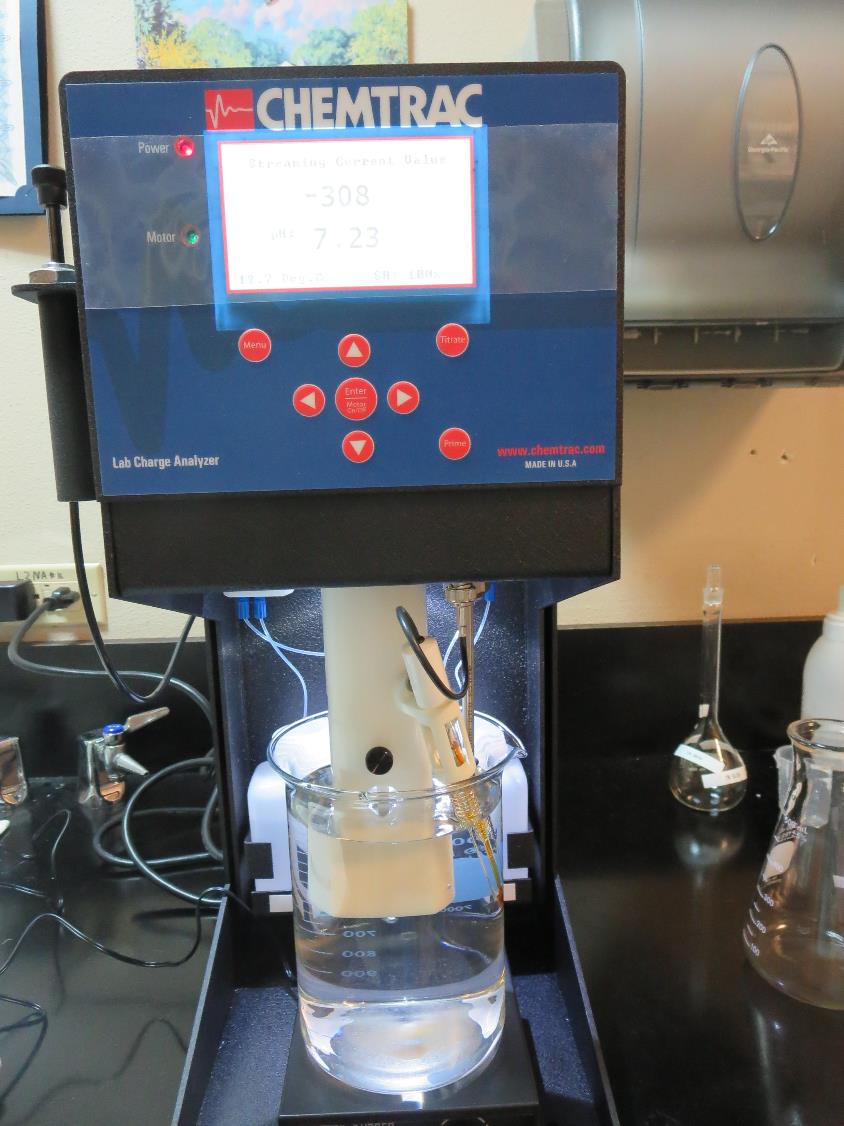 LCA: Used to determine coagulant demand of a source water entering the treatment plant.

Source pH: 7.23

LCA #1: 
7066:  59 mg/L as product 
(no pH adjustment)

LCA #2:
7066:  44 mg/L as product
pH adjusted to 6.6 w/acetic acid
Coagulant Information
Unless stated otherwise, all coagulant doses are reported as Product (100% strength). 
Preparation of coagulant stock solutions are generally 1.0 or 0.1 percent strength using 100 and/or 200 mL volumetric flasks.
Finnpipette F2 variable volume pipette, capacity 100-1000 micro liters is used for stock solution preparation and coagulant aid jar test dosing.
Finnpipette F2 variable volume pipette, capacity 0.5-5 mL is used for primary coagulant jar test dosing.
Surfwood MWC: Jar Test 1-8 Results
Surfwood MWC: Jar Test 9-12 Results
Surfwood MWC: Jar Test 13-20 Results
Surfwood MWC: Jar Test 21-28 Results
Jars 1-4 TestFlash Mix 60 Sec (200 RPM)Floc Mix 10 min (30 RPM)Applied Coagulant 7066
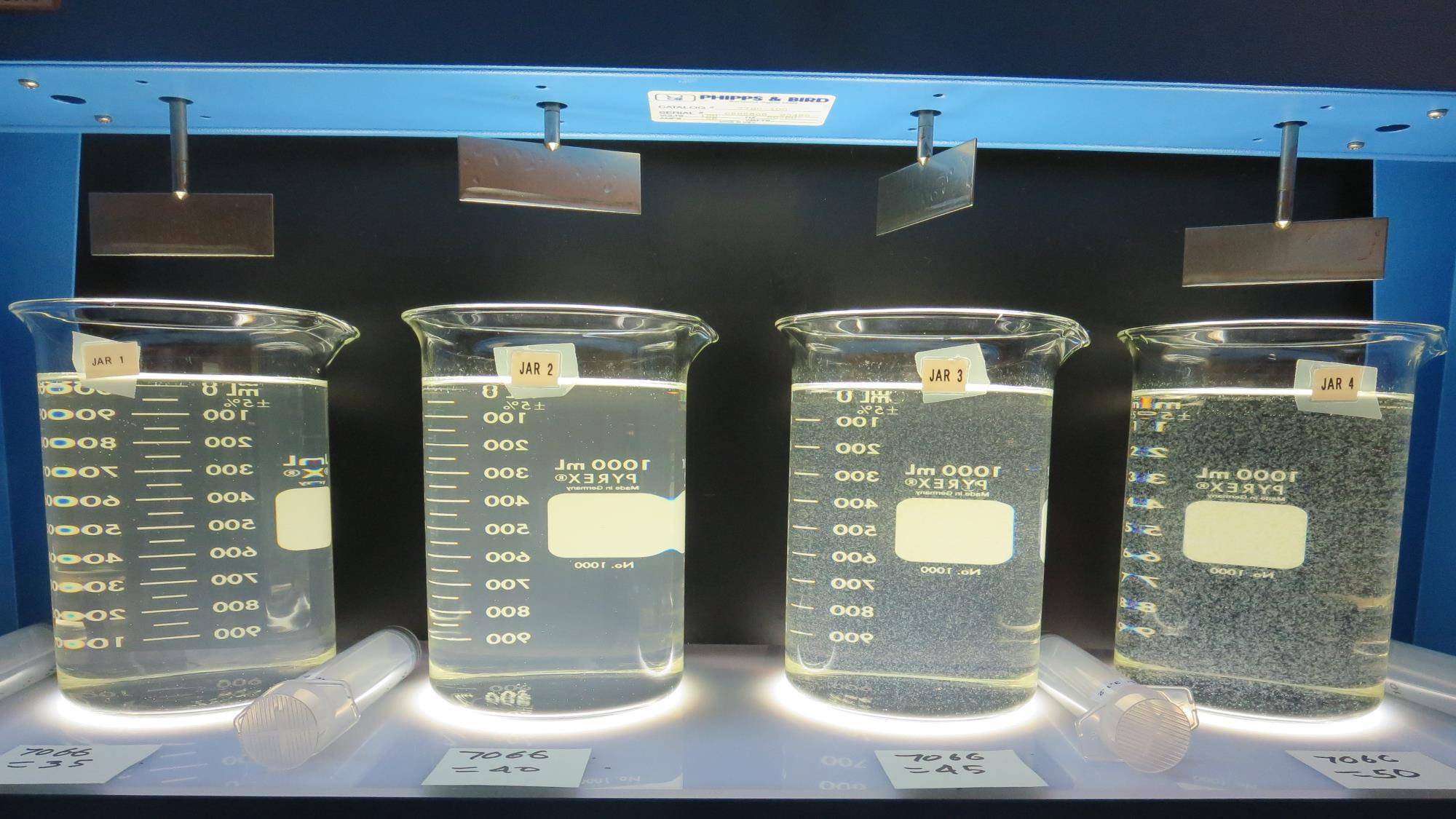 Jars 1-4:  End of 10-minute flocculation (30 RPM) duration.
35 mg/L 7066
Filtrate 2.1 NTU
UVT: 73.6%
UVA: 0.133/cm
Settled: 4.6 NTU
40 mg/L 7066
Filtrate 1.7 NTU
UVT: 78.4%
UVA: 0.106/cm
Settled: 4.6 NTU
45 mg/L 7066
Filtrate 0.52 NTU
UVT: 90.4%
UVA: 0.044/cm
Settled: 2.7 NTU
50 mg/L 7066
Filtrate 0.12 NTU
UVT: 94.8%
UVA: 0.023/cm
Settled: 0.7 NTU
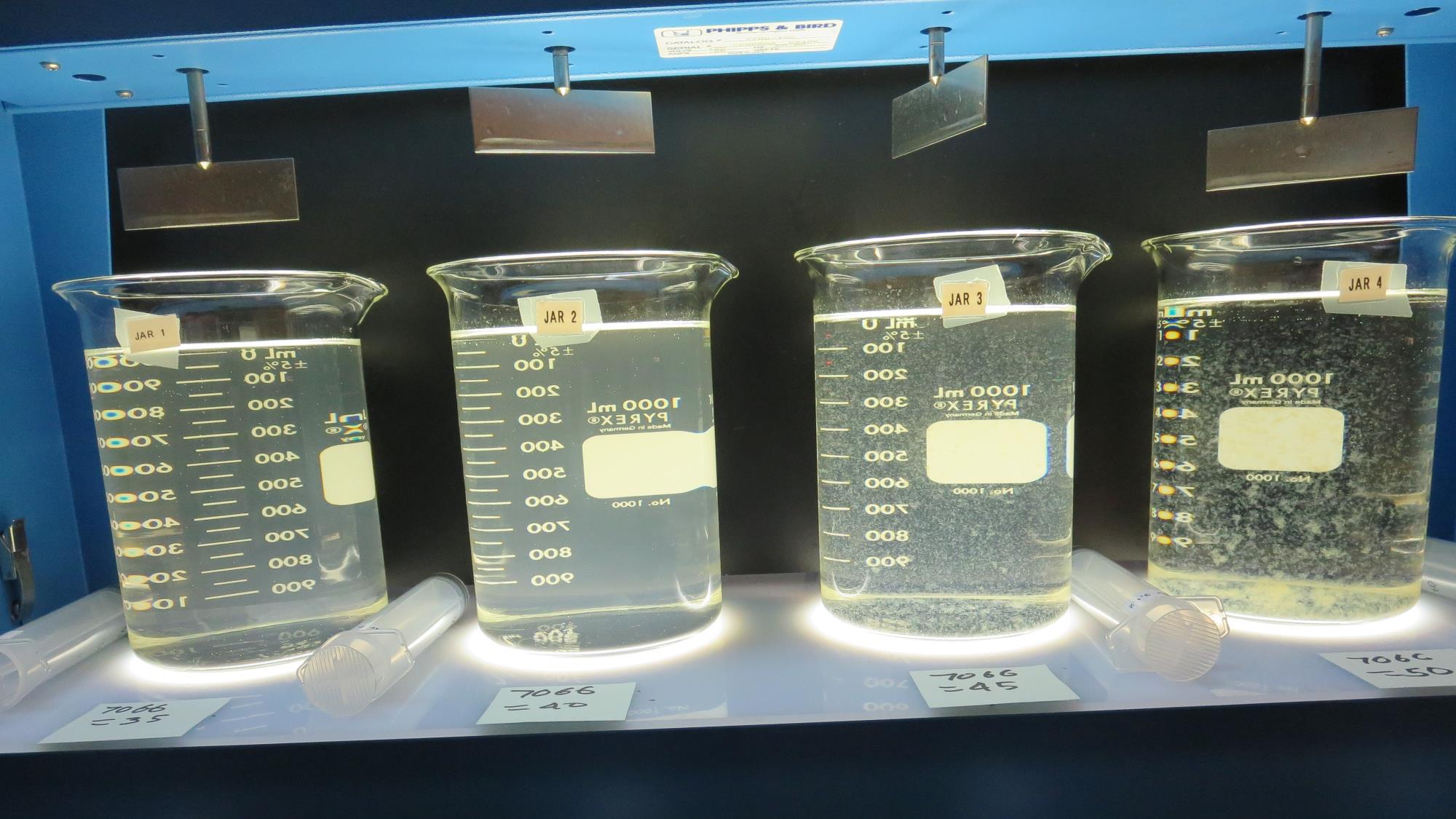 Jars 1-4: After 5 min of settling, 25 mL is decanted for filterability and %UVT/UVA.
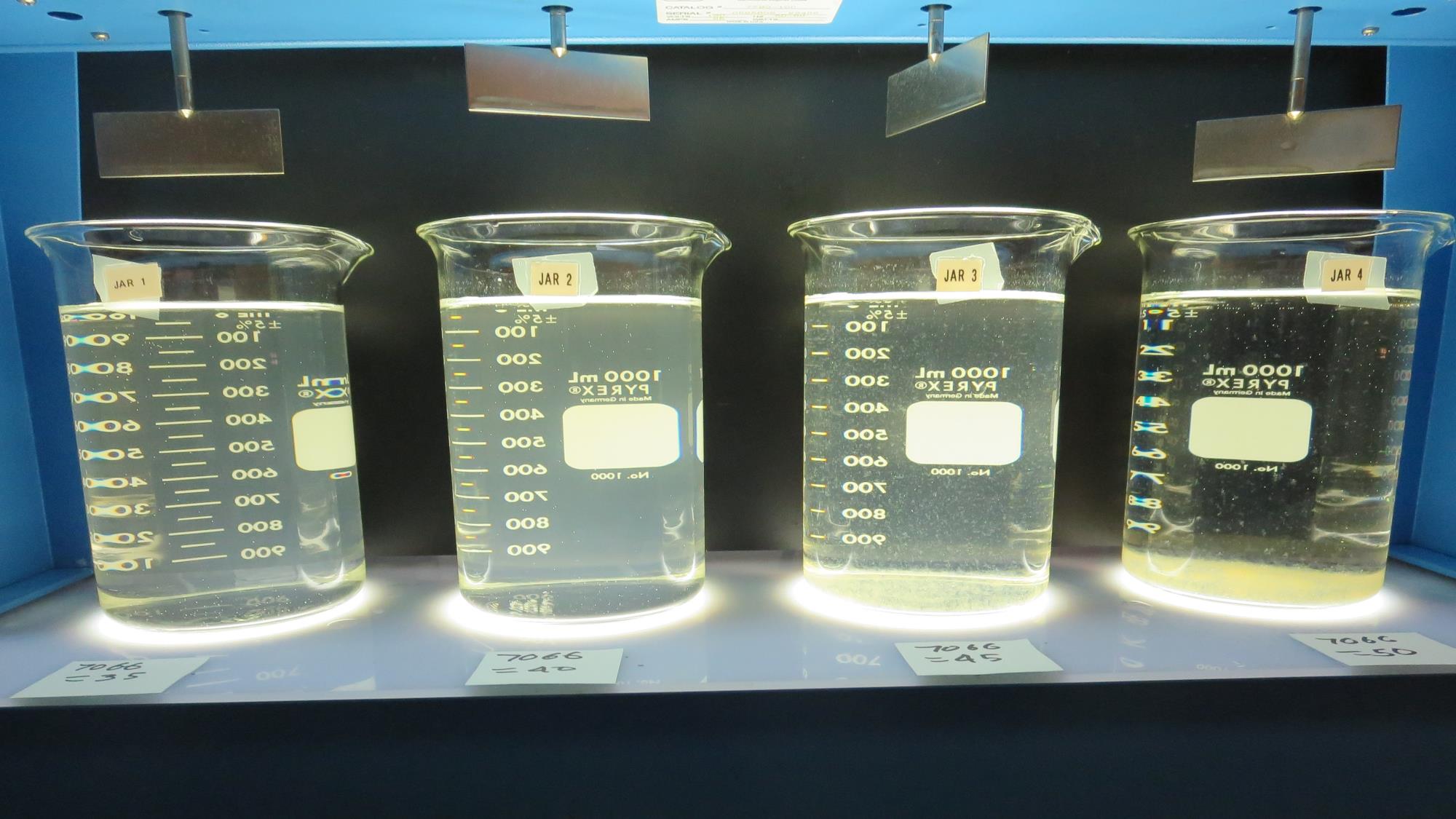 45 mg/L 7066
Filtrate 0.52 NTU
UVT: 90.4%
UVA: 0.044/cm
Settled: 2.7 NTU
50 mg/L 7066
Filtrate 0.12 NTU
UVT: 94.8%
UVA: 0.023/cm
Settled: 0.7 NTU
40 mg/L 7066
Filtrate 1.7 NTU
UVT: 78.4%
UVA: 0.106/cm
Settled: 4.6 NTU
35 mg/L 7066
Filtrate 2.1 NTU
UVT: 73.6%
UVA: 0.133/cm
Settled: 4.6 NTU
Jars 1-4: After 25-minutes of settling, settled water turbidity is taken.
Jars 5-8 TestFlash Mix 60 Sec (200 RPM)Floc Mix 10 min (30 RPM)Applied Coagulant 7066
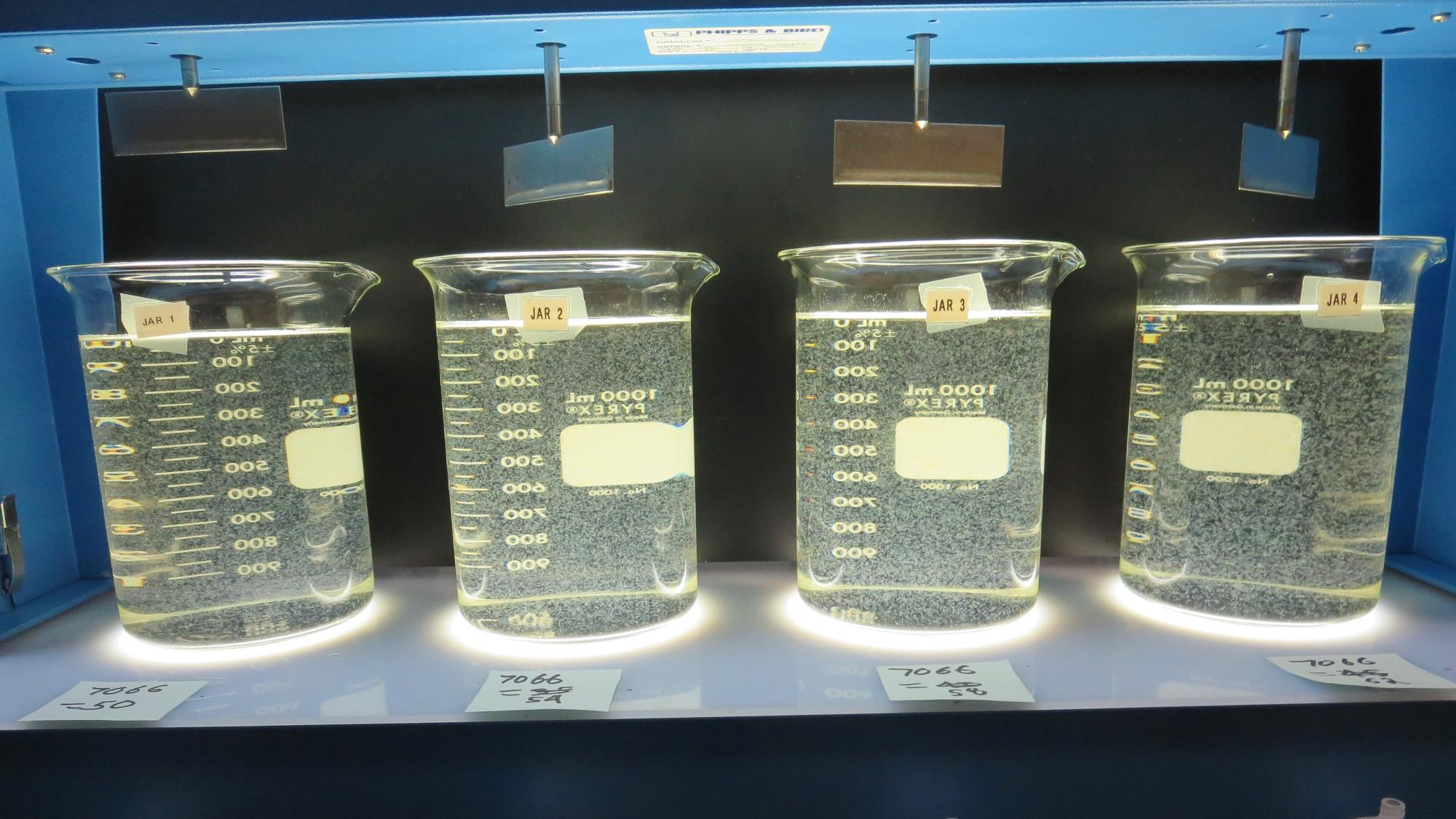 Jars 5-8:  End of 10-minute flocculation (30 RPM) duration.
62 mg/L 7066
Filtrate 0.06 NTU
UVT: 95.8%
UVA: 0.019/cm
Settled: 0.44 NTU
58 mg/L 7066
Filtrate 0.10 NTU
UVT: 95.0%
UVA: 0.022/cm
Settled: 0.67 NTU
54 mg/L 7066
Filtrate 0.16 NTU
UVT: 94.2%
UVA: 0.026/cm
Settled: 0.73 NTU
50 mg/L 7066
Filtrate 0.24 NTU
UVT: 92.8%
UVA: 0.032/cm
Settled: 1.25 NTU
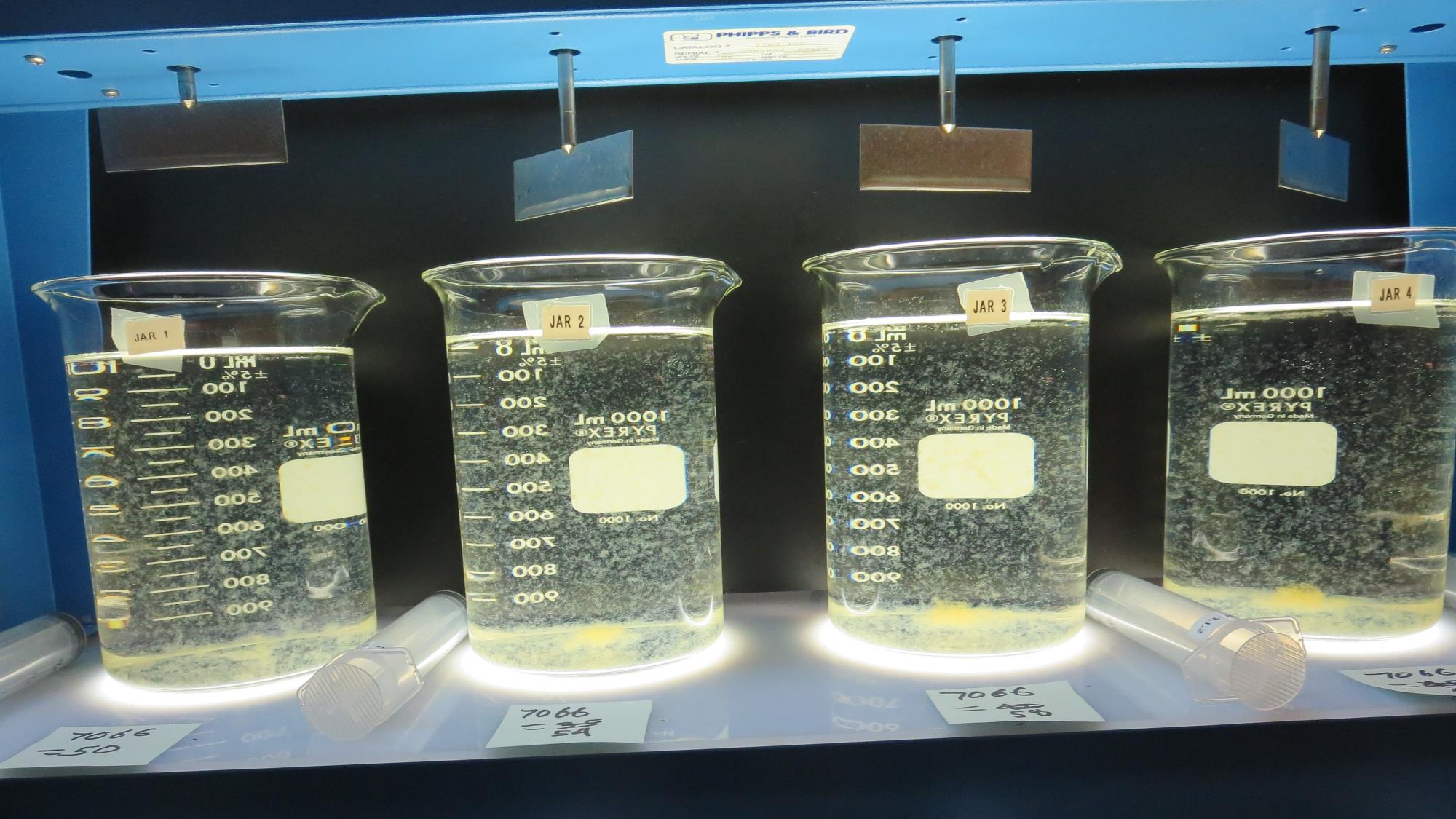 Jars 5-8: After 5 min of settling, 25 mL is decanted for filterability and %UVT/UVA.
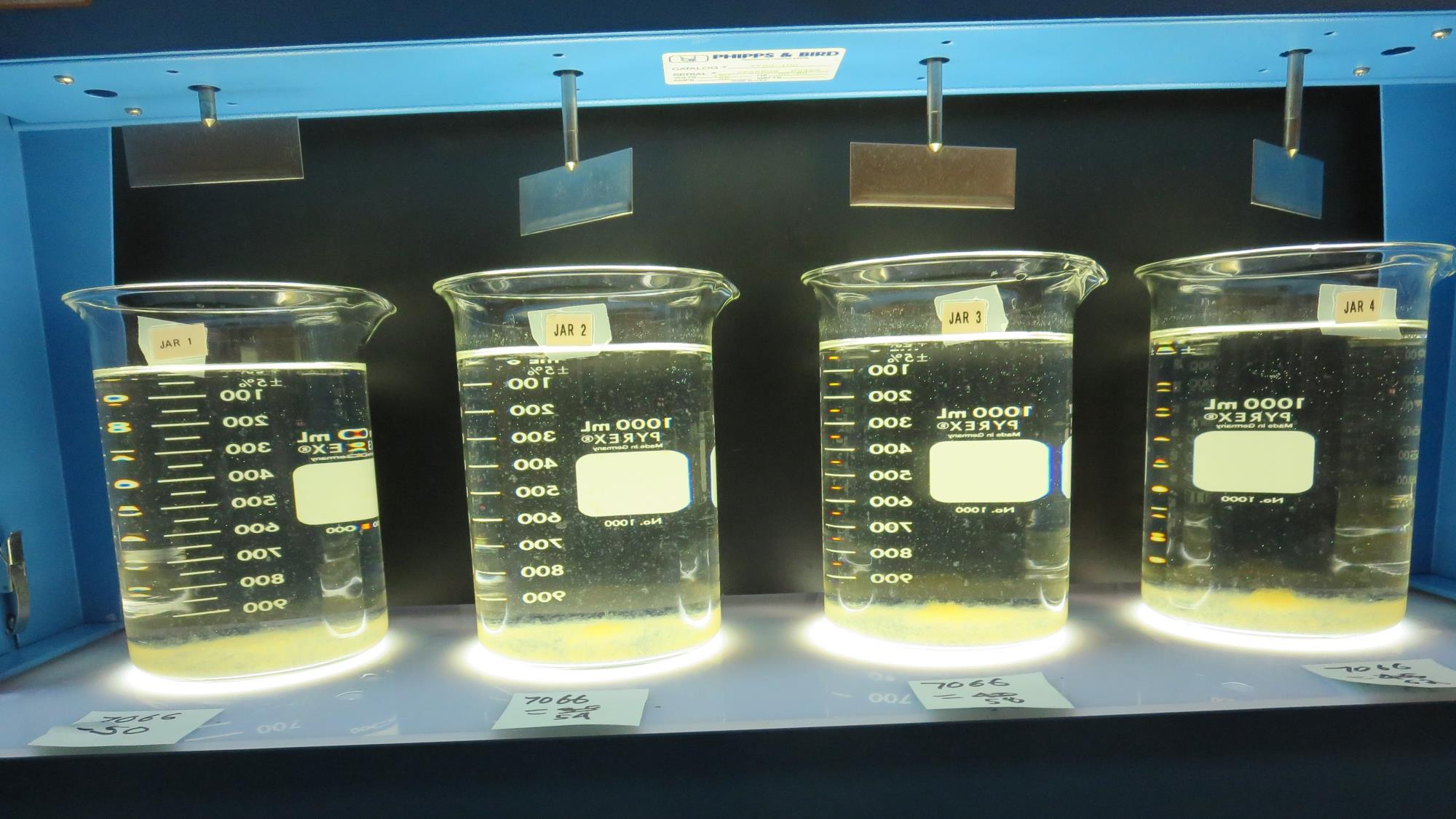 Jars 5-8: After 25-minutes of settling, settled water turbidity is taken.
62 mg/L 7066
Filtrate 0.06 NTU
UVT: 95.8%
UVA: 0.019/cm
Settled: 0.44 NTU
54 mg/L 7066
Filtrate 0.16 NTU
UVT: 94.2%
UVA: 0.026/cm
Settled: 0.73 NTU
58 mg/L 7066
Filtrate 0.10 NTU
UVT: 95.0%
UVA: 0.022/cm
Settled: 0.67 NTU
50 mg/L 7066
Filtrate 0.24 NTU
UVT: 92.8%
UVA: 0.032/cm
Settled: 1.25 NTU
Jars 9-12 TestFlash Mix 60 Sec (200 RPM)Floc Mix 10 min (30 RPM)Applied Coagulant 7066
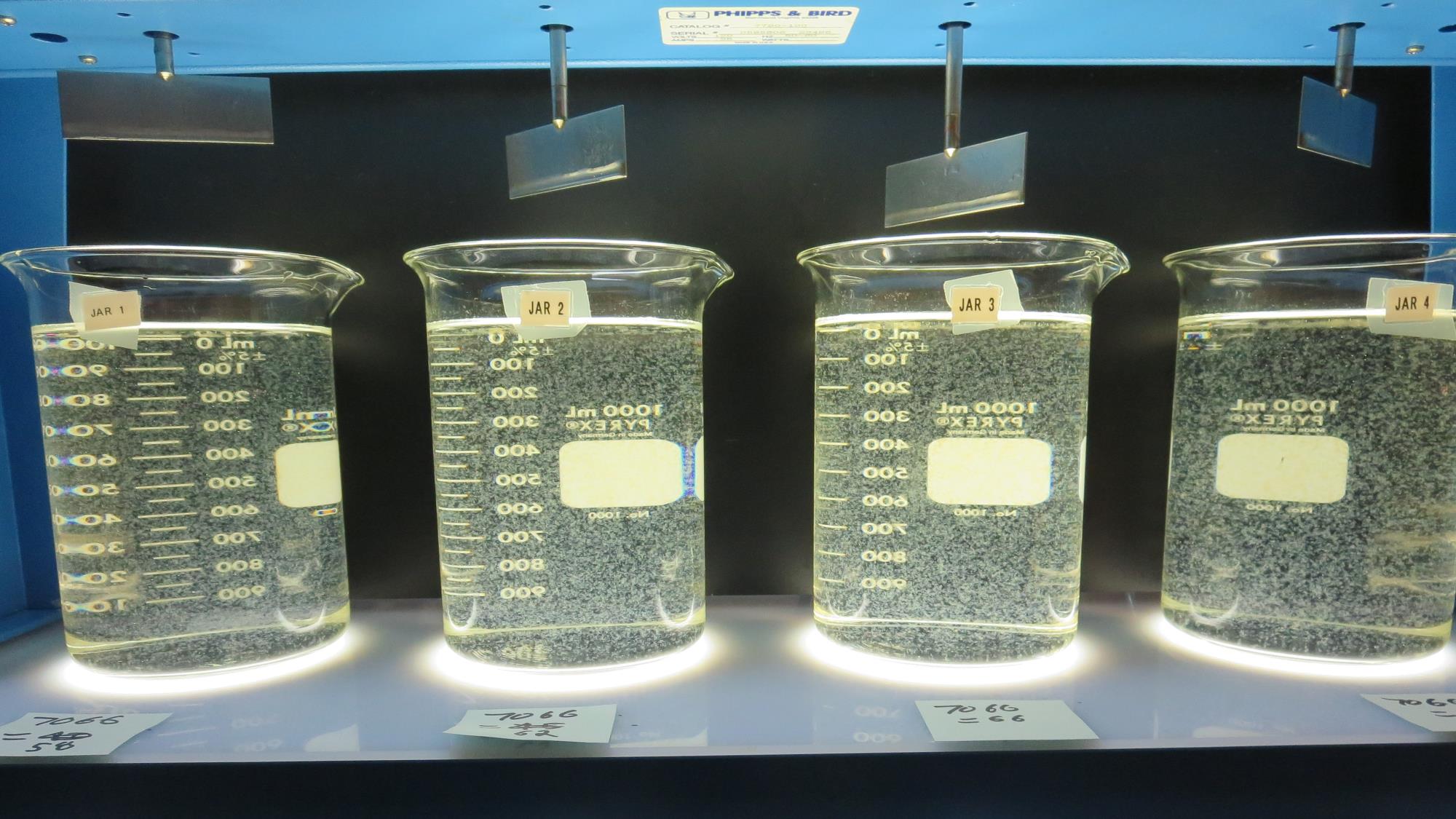 Jars 9-12:  End of 10-minute flocculation (30 RPM) duration.
70 mg/L 7066
Filtrate 0.06 NTU
UVT: 96.3%
UVA: 0.016/cm
Settled: 0.53 NTU
62 mg/L 7066
Filtrate 0.06 NTU
UVT: 95.7%
UVA: 0.019/cm
Settled: 0.51 NTU
66 mg/L 7066
Filtrate 0.12 NTU
UVT: 95.2%
UVA: 0.021/cm
Settled: 0.45 NTU
58 mg/L 7066
Filtrate 0.17 NTU
UVT: 94.6%
UVA: 0.024/cm
Settled: 0.62 NTU
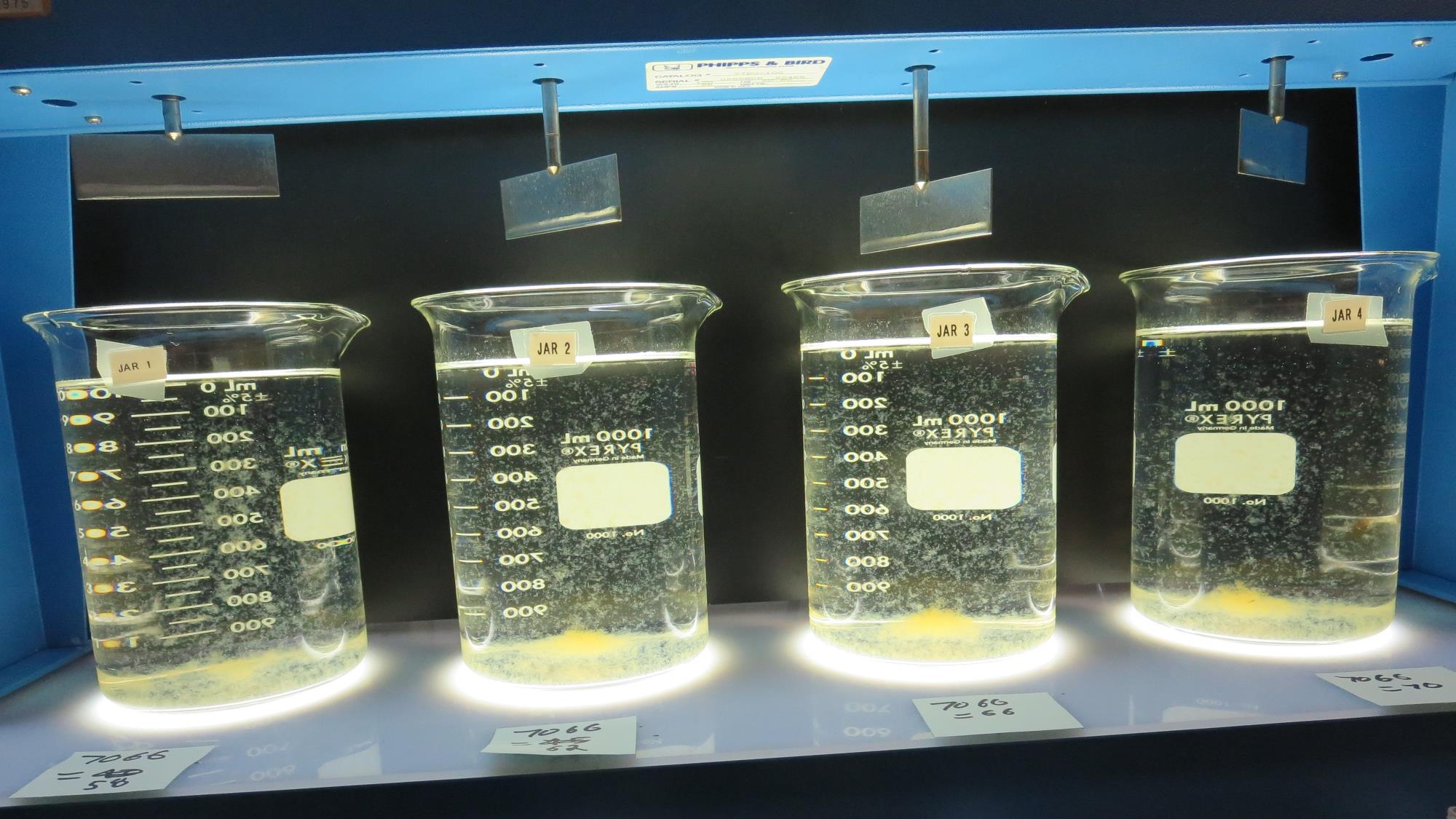 Jars 9-12: After 5 min of settling, 25 mL is decanted for filterability and %UVT/UVA.
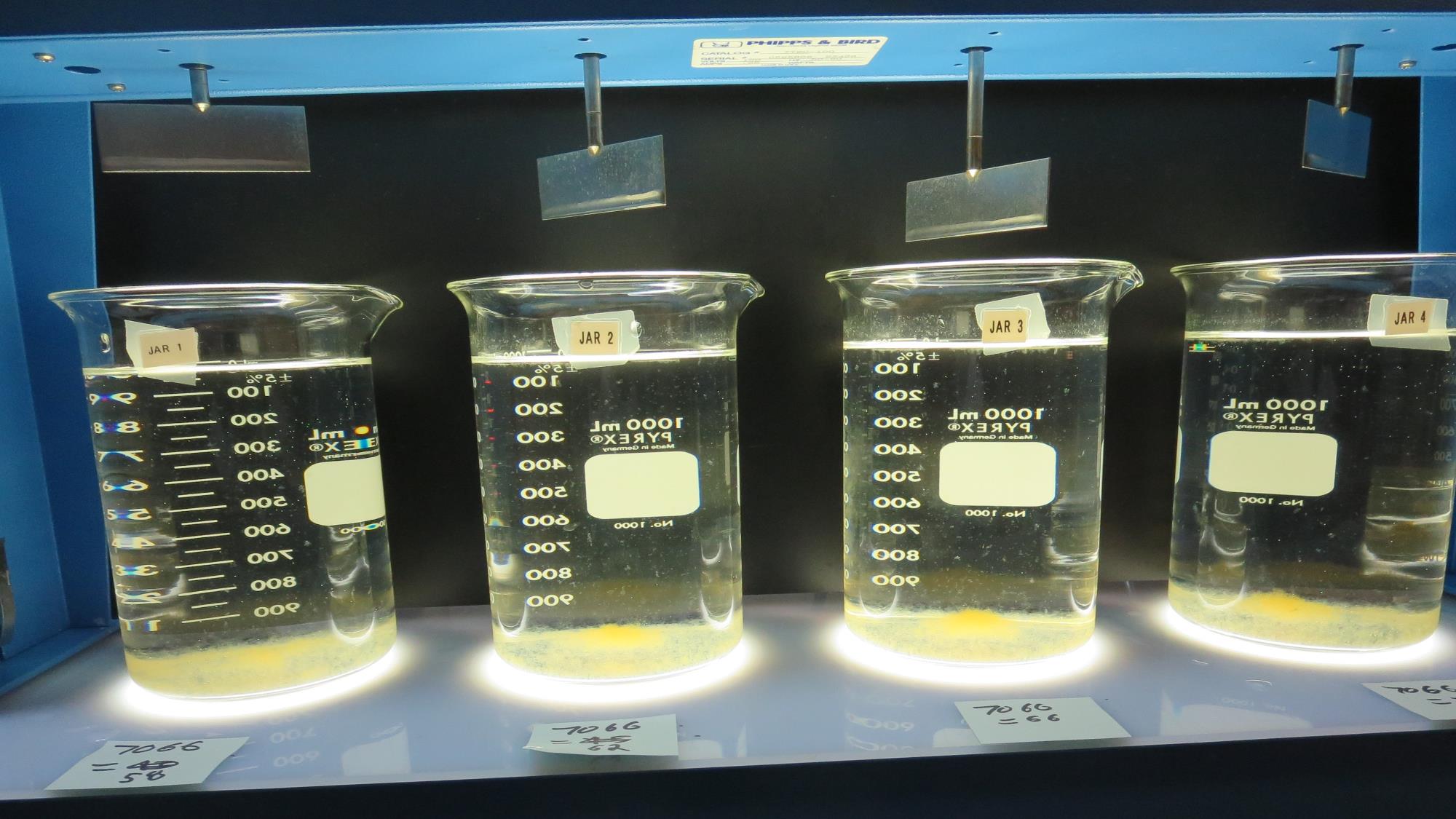 Jars 9-12: After 25-minutes of settling, settled water turbidity is taken.
70 mg/L 7066
Filtrate 0.06 NTU
UVT: 96.3%
UVA: 0.016/cm
Settled: 0.53 NTU
66 mg/L 7066
Filtrate 0.12 NTU
UVT: 95.2%
UVA: 0.021/cm
Settled: 0.45 NTU
62 mg/L 7066
Filtrate 0.06 NTU
UVT: 95.7%
UVA: 0.019/cm
Settled: 0.51 NTU
58 mg/L 7066
Filtrate 0.17 NTU
UVT: 94.6%
UVA: 0.024/cm
Settled: 0.62 NTU
Jars 13-16 TestFlash Mix 60 Sec (200 RPM)Floc Mix 10 min (30 RPM)Applied Coagulant 7066
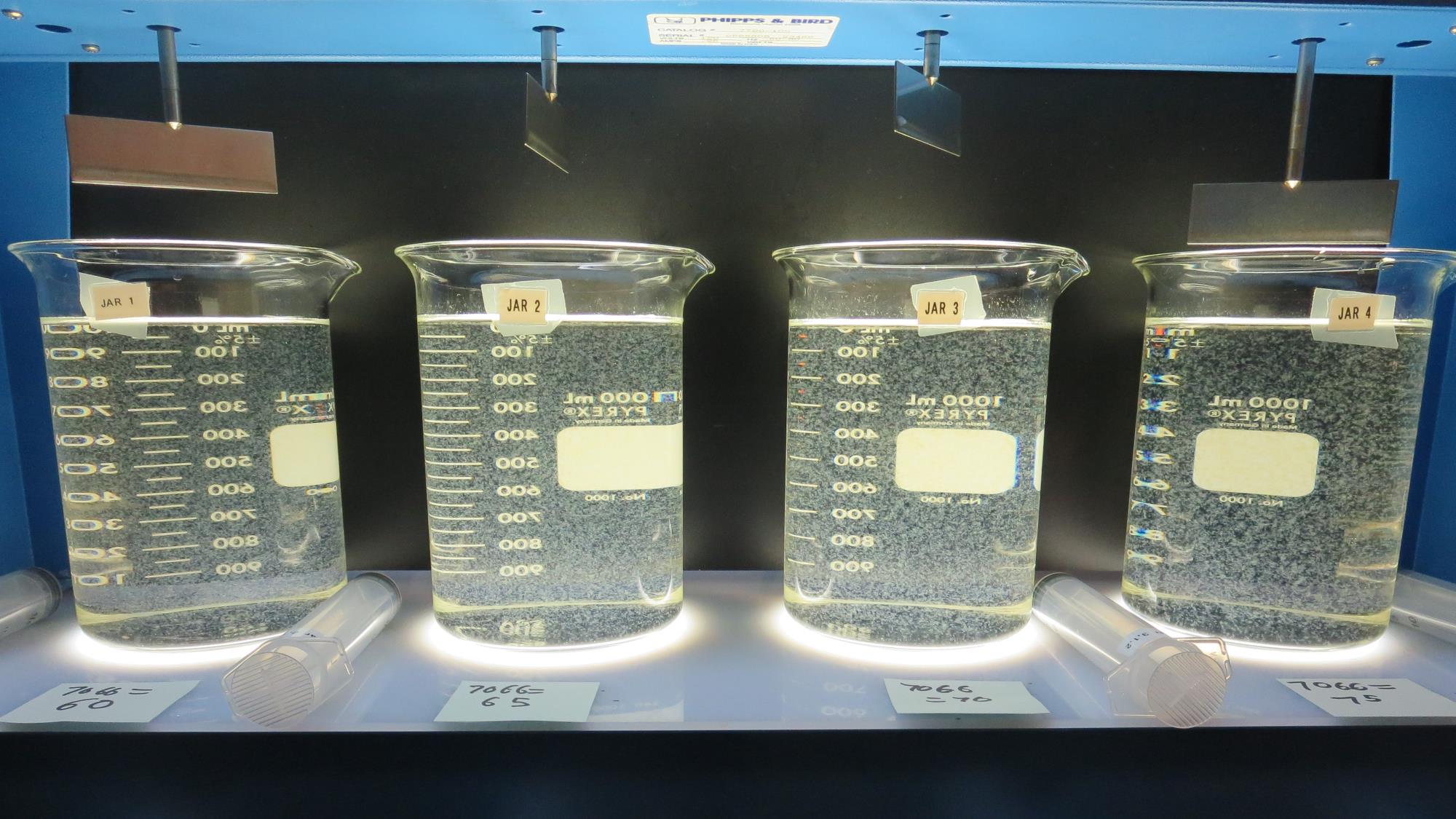 Jars 13-16:  End of 10-minute flocculation (30 RPM) duration.
75 mg/L 7066
Filtrate 0.05 NTU
UVT: 97.3%
UVA: 0.012/cm
Settled: 0.66 NTU
65 mg/L 7066
Filtrate 0.14 NTU
UVT: 95.7%
UVA: 0.019/cm
Settled: 0.63 NTU
70 mg/L 7066
Filtrate 0.07 NTU
UVT: 96.5%
UVA: 0.015/cm
Settled: 0.64 NTU
60 mg/L 7066
Filtrate 0.15 NTU
UVT: 95.4%
UVA: 0.020/cm
Settled: 0.53 NTU
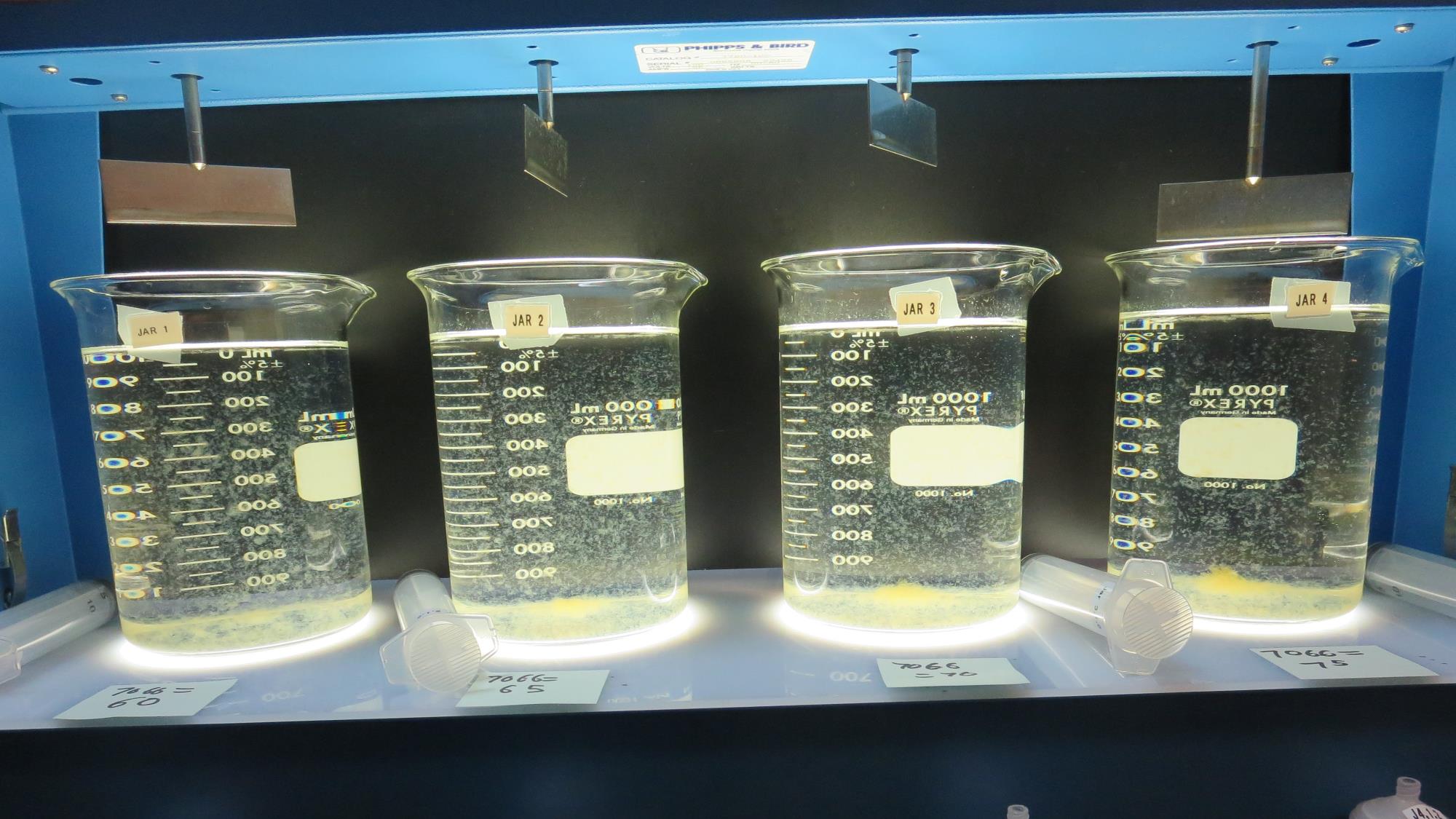 Jars 13-16: After 5 min of settling, 25 mL is decanted for filterability and %UVT/UVA.
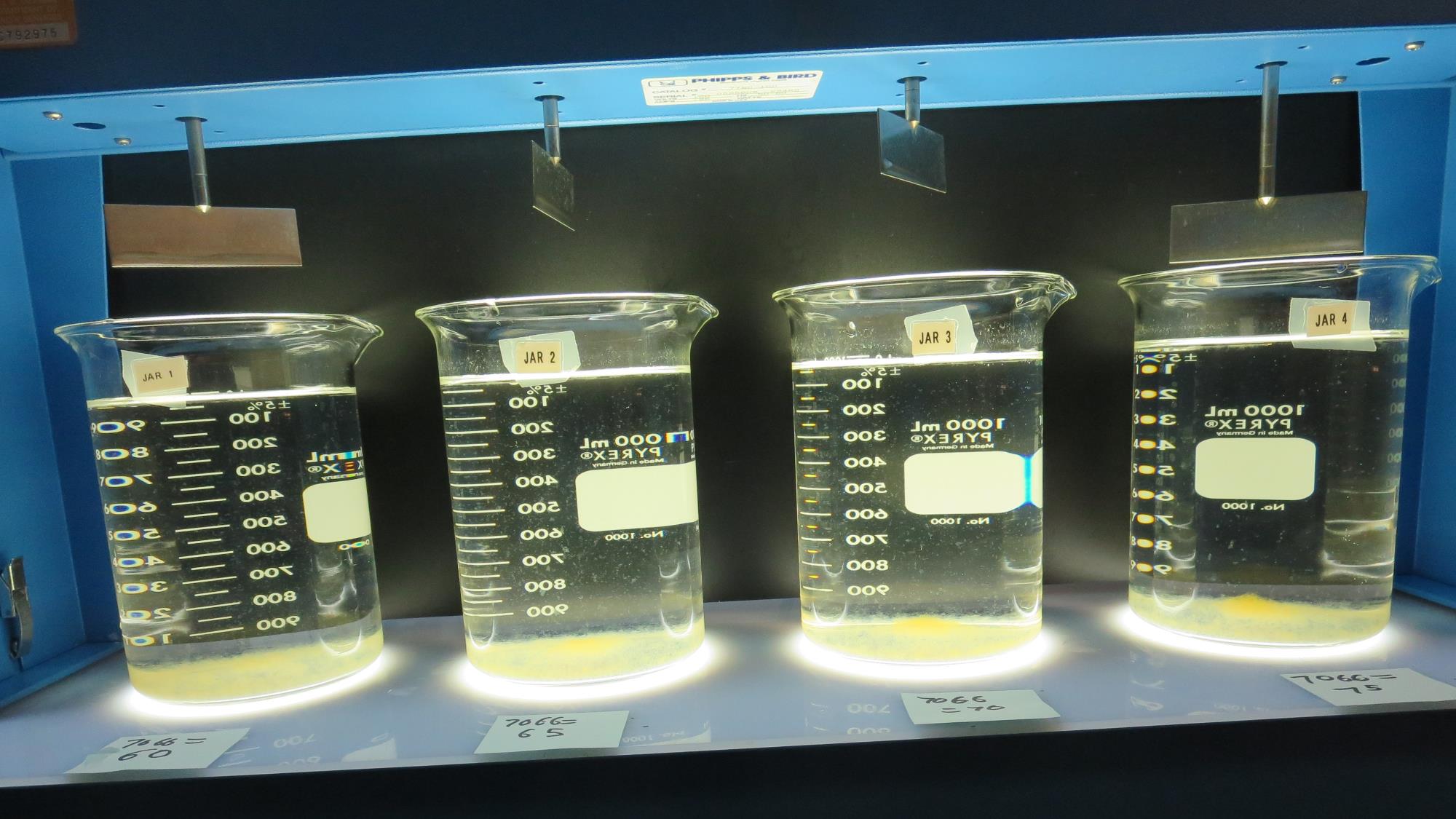 Jars 13-16: After 25-minutes of settling, settled water turbidity is taken.
75 mg/L 7066
Filtrate 0.05 NTU
UVT: 97.3%
UVA: 0.012/cm
Settled: 0.66 NTU
70 mg/L 7066
Filtrate 0.07 NTU
UVT: 96.5%
UVA: 0.015/cm
Settled: 0.64 NTU
65 mg/L 7066
Filtrate 0.14 NTU
UVT: 95.7%
UVA: 0.019/cm
Settled: 0.63 NTU
60 mg/L 7066
Filtrate 0.15 NTU
UVT: 95.4%
UVA: 0.020/cm
Settled: 0.53 NTU
Jars 17-20 TestFlash Mix 60 Sec (200 RPM)Floc Mix 10 min (30 RPM)Applied Coagulant 7066
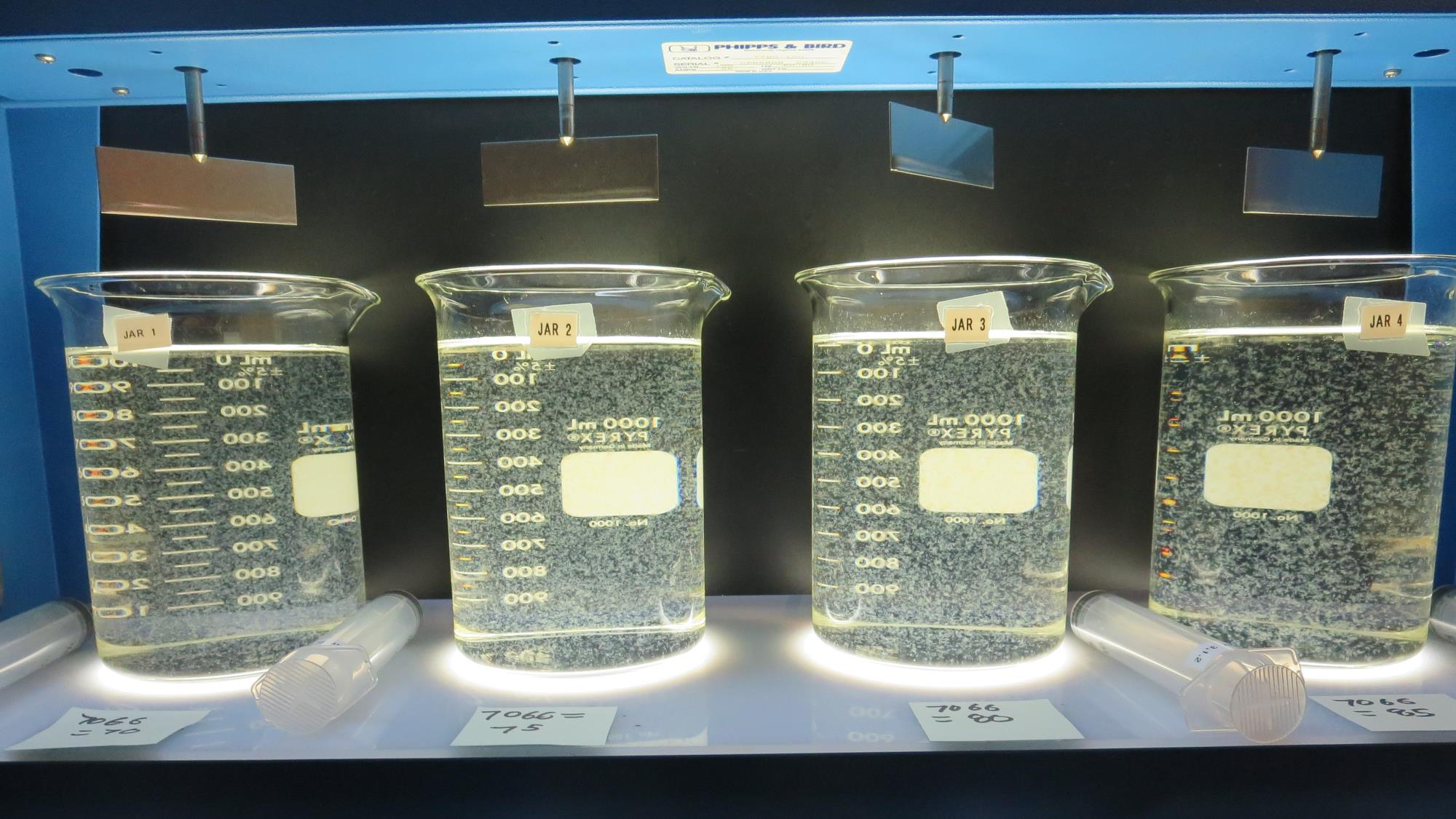 Jars 17-20:  End of 10-minute flocculation (30 RPM) duration.
80 mg/L 7066
Filtrate 0.07 NTU
UVT: 97.3%
UVA: 0.012/cm
Settled: 0.79 NTU
85 mg/L 7066
Filtrate 0.06 NTU
UVT: 97.4%
UVA: 0.011/cm
Settled: 0.72 NTU
70 mg/L 7066
Filtrate 0.14 NTU
UVT: 96.3%
UVA: 0.016/cm
Settled: 0.41 NTU
75 mg/L 7066
Filtrate 0.11 NTU
UVT: 96.8%
UVA: 0.014/cm
Settled: 0.46 NTU
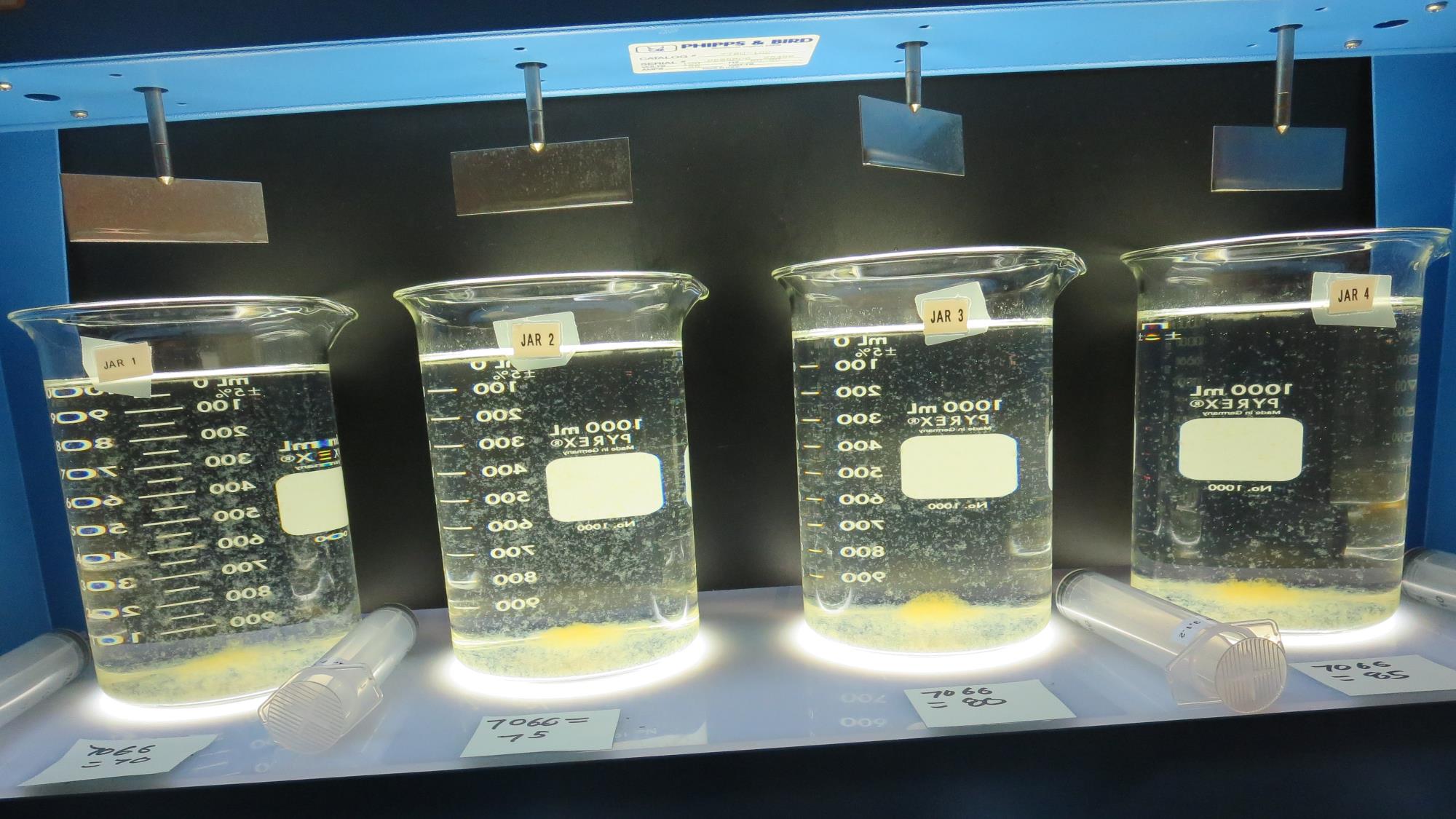 Jars 17-20: After 5 min of settling, 25 mL is decanted for filterability and %UVT/UVA.
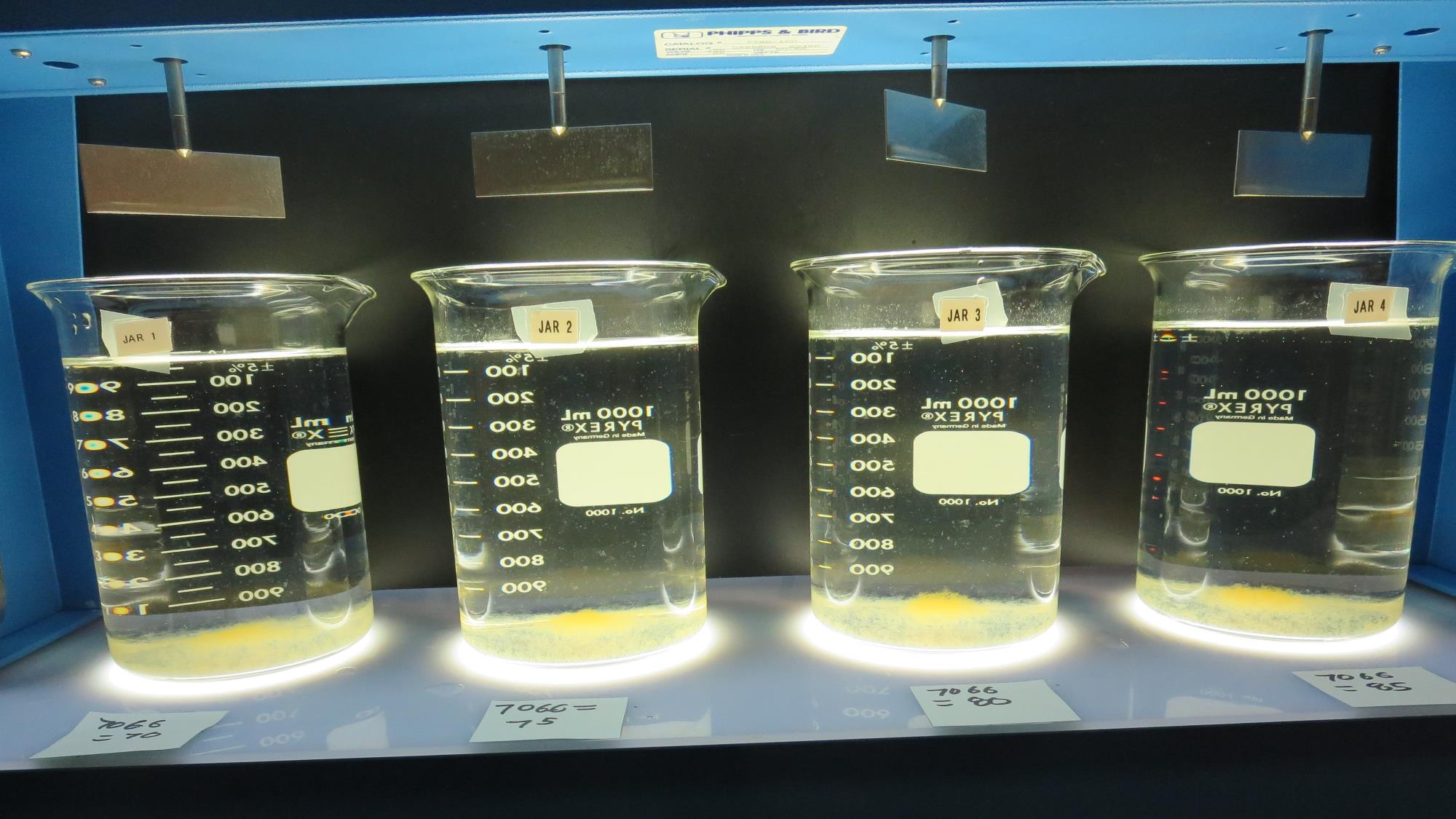 Jars 17-20: After 25-minutes of settling, settled water turbidity is taken.
85 mg/L 7066
Filtrate 0.06 NTU
UVT: 97.4%
UVA: 0.011/cm
Settled: 0.72 NTU
80 mg/L 7066
Filtrate 0.07 NTU
UVT: 97.3%
UVA: 0.012/cm
Settled: 0.79 NTU
70 mg/L 7066
Filtrate 0.14 NTU
UVT: 96.3%
UVA: 0.016/cm
Settled: 0.41 NTU
75 mg/L 7066
Filtrate 0.11 NTU
UVT: 96.8%
UVA: 0.014/cm
Settled: 0.46 NTU
Jars 21-24 TestFlash Mix 60 Sec (200 RPM)Floc Mix 10 min (30 RPM)Applied Coagulant 7045
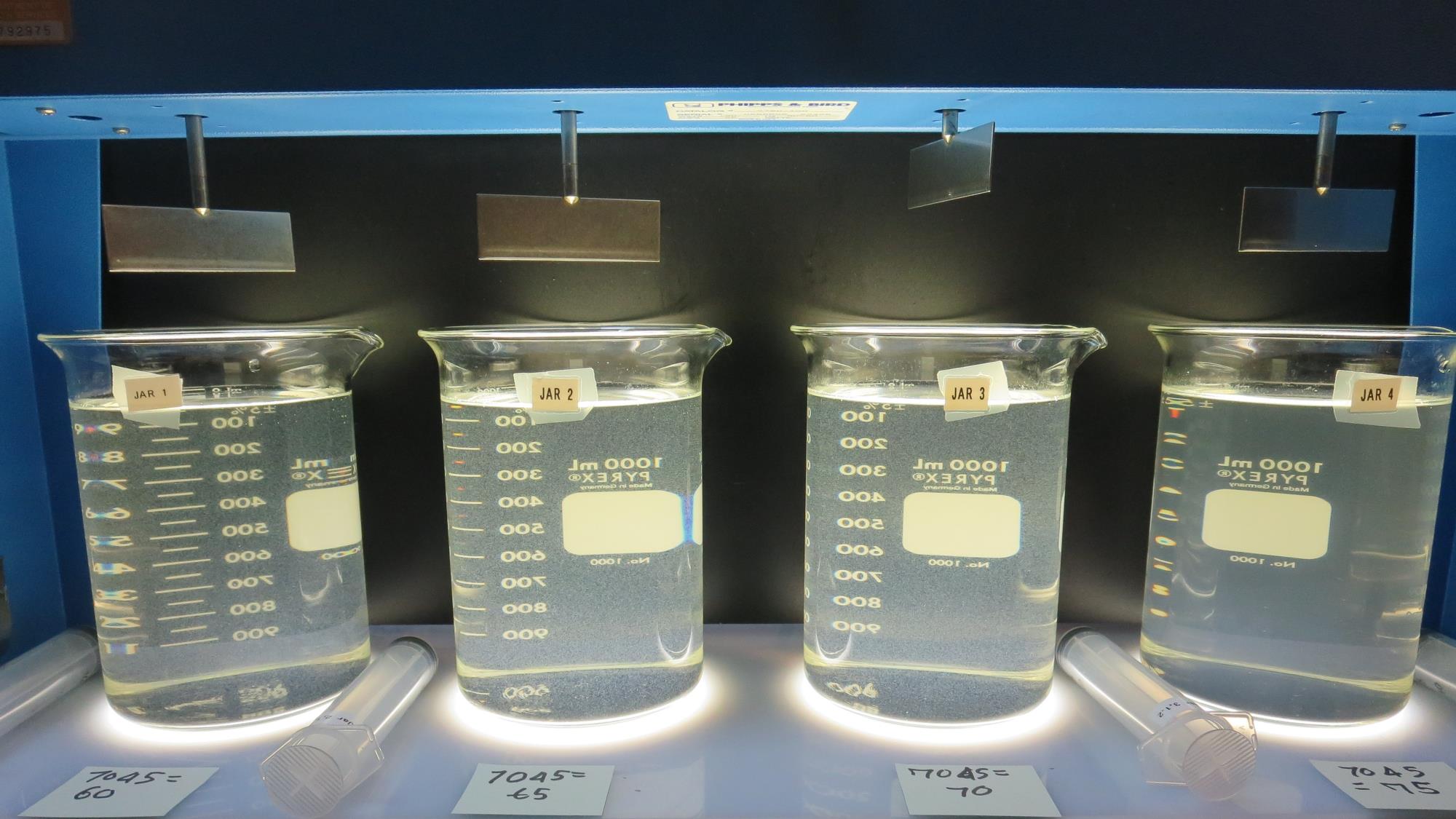 Jars 21-24:  End of 10-minute flocculation (30 RPM) duration.
75 mg/L 7045
Filtrate 0.14 NTU
UVT: 96.3%
UVA: 0.016/cm
Settled: 5.5 NTU
65 mg/L 7045
Filtrate 0.07 NTU
UVT: 96.7%
UVA: 0.015/cm
Settled: 2.8 NTU
70 mg/L 7045
Filtrate 0.22 NTU
UVT: 95.6%
UVA: 0.020/cm
Settled: 3.2 NTU
60 mg/L 7045
Filtrate 0.09 NTU
UVT: 96.0%
UVA: 0.018/cm
Settled: 2.3 NTU
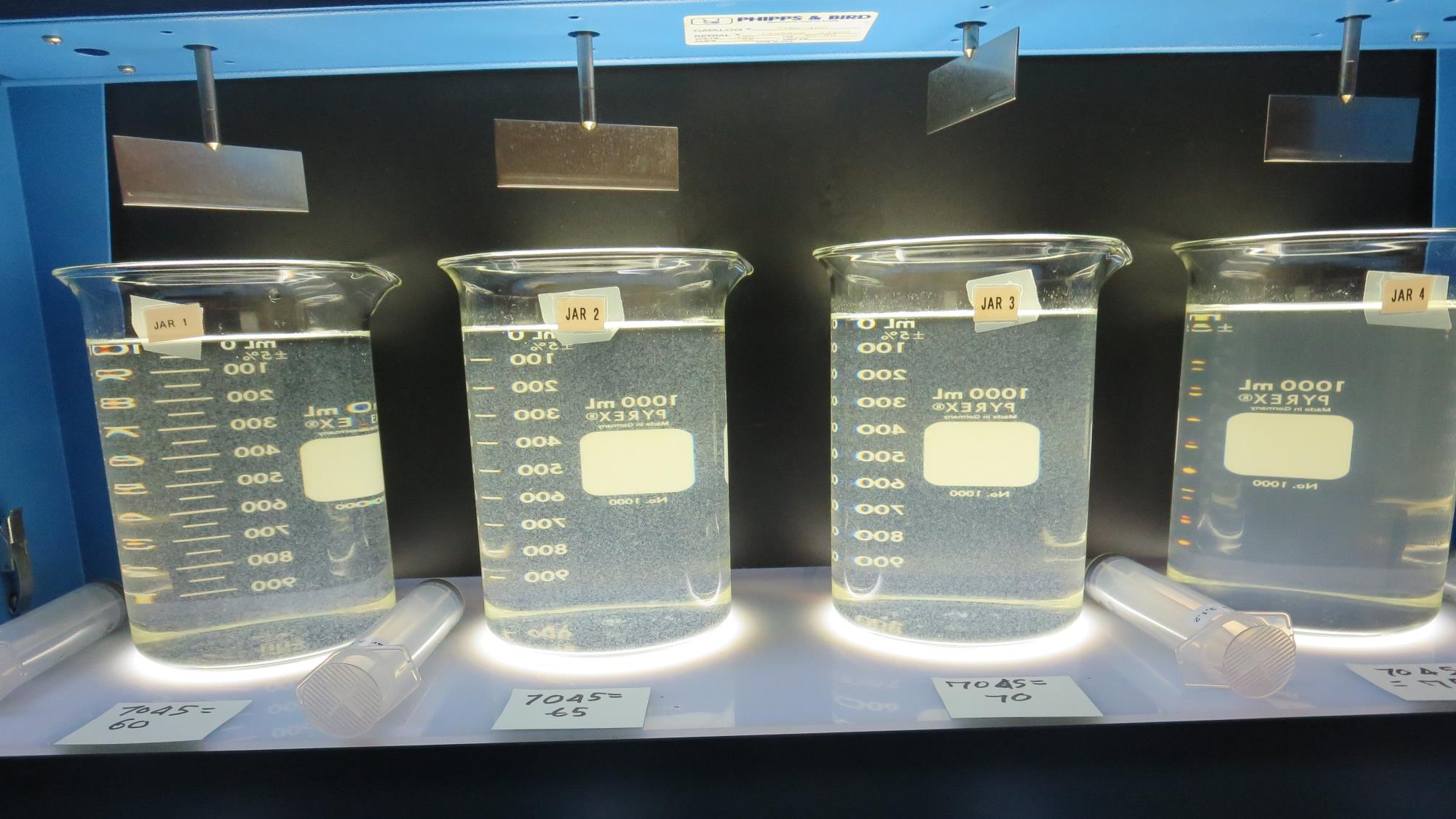 Jars 21-24: After 5 min of settling, 25 mL is decanted for filterability and %UVT/UVA.
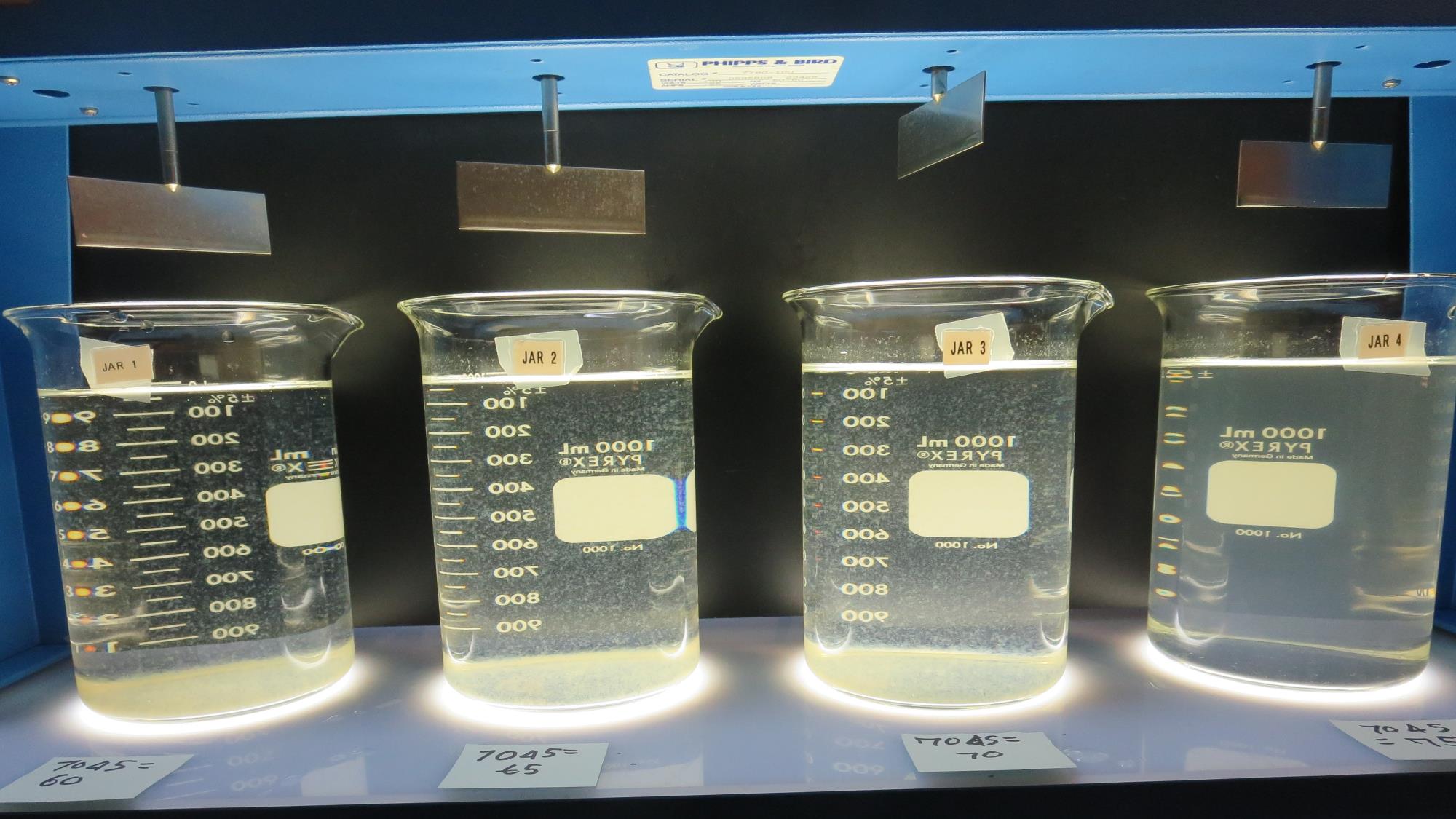 Jars 21-24: After 25-minutes of settling, settled water turbidity is taken.
75 mg/L 7045
Filtrate 0.14 NTU
UVT: 96.3%
UVA: 0.016/cm
Settled: 5.5 NTU
70 mg/L 7045
Filtrate 0.22 NTU
UVT: 95.6%
UVA: 0.020/cm
Settled: 3.2 NTU
65 mg/L 7045
Filtrate 0.07 NTU
UVT: 96.7%
UVA: 0.015/cm
Settled: 2.8 NTU
60 mg/L 7045
Filtrate 0.09 NTU
UVT: 96.0%
UVA: 0.018/cm
Settled: 2.3 NTU
Jars 25-28 TestFlash Mix 60 Sec (200 RPM)Floc Mix 10 min (30 RPM)Applied Coagulant 7045
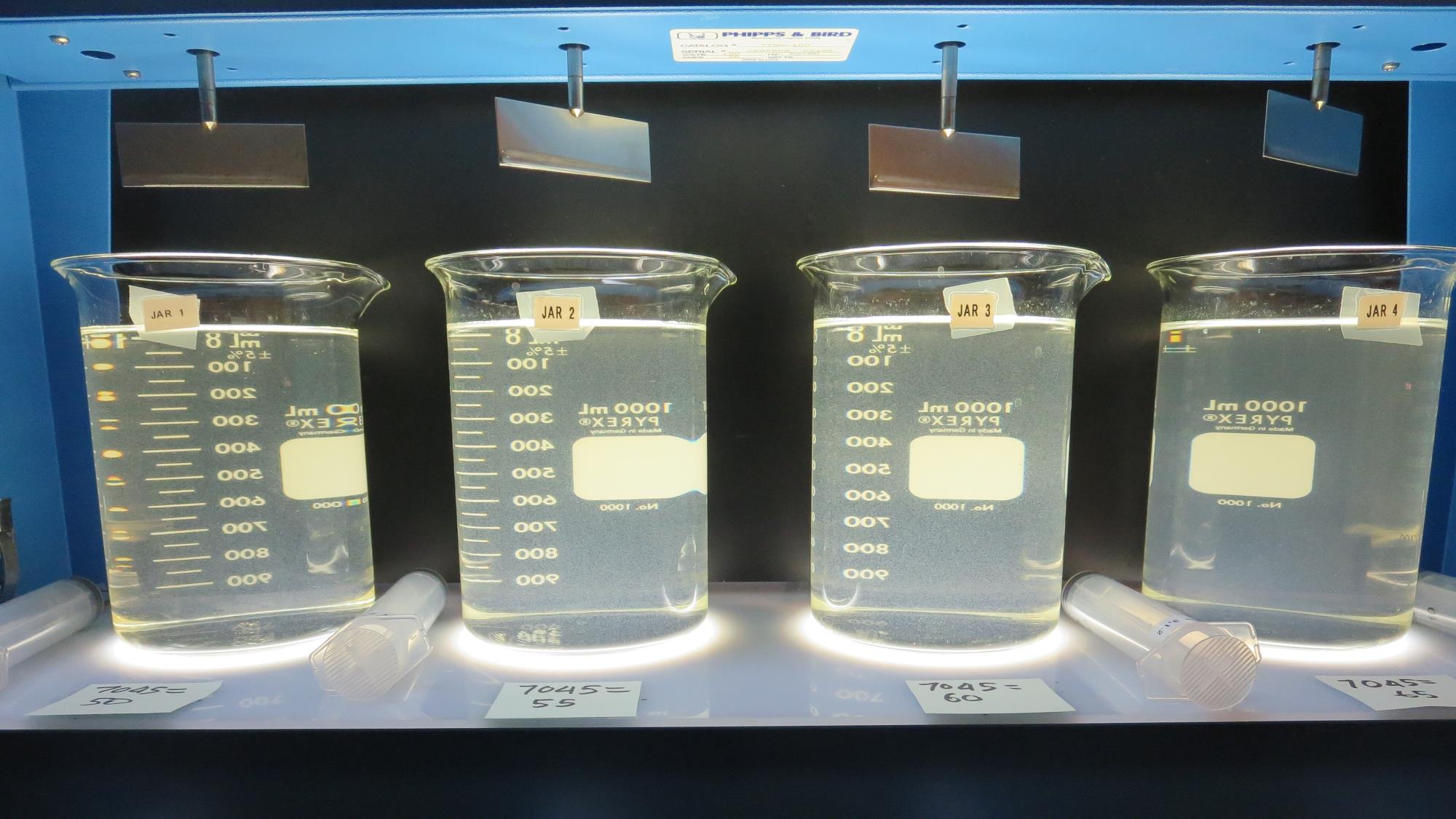 Jars 25-28:  End of 10-minute flocculation (30 RPM) duration.
50 mg/L 7045
Filtrate 0.14 NTU
UVT: 94.8%
UVA: 0.023/cm
Settled: 3.2 NTU
55 mg/L 7045
Filtrate 0.16 NTU
UVT: 95.3%
UVA: 0.021/cm
Settled: 3.2 NTU
60 mg/L 7045
Filtrate 0.16 NTU
UVT: 95.5%
UVA: 0.020/cm
Settled: 3.6 NTU
65 mg/L 7045
Filtrate 0.83 NTU
UVT: 91.2%
UVA: 0.040/cm
Settled: 5.1 NTU
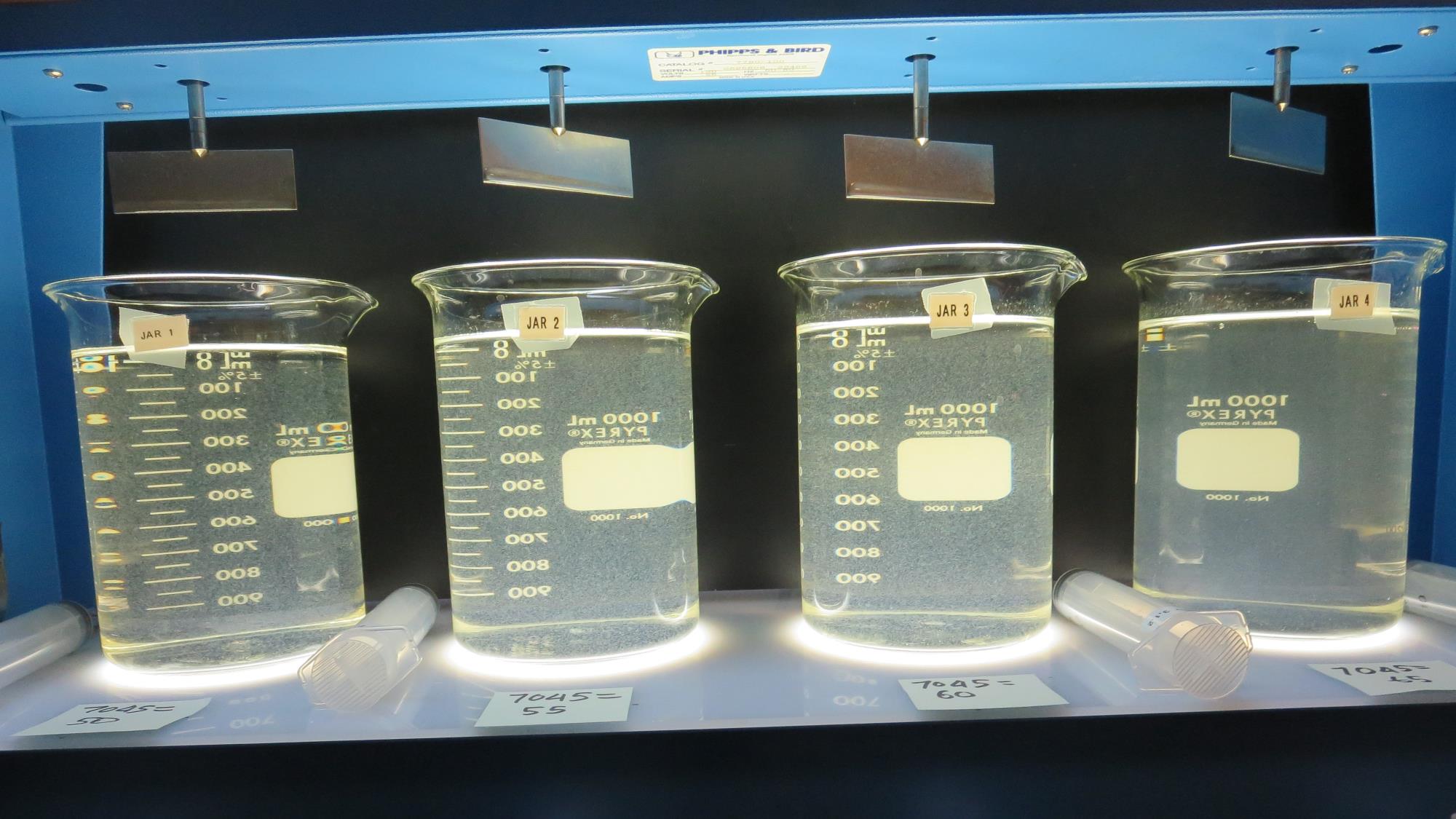 Jars 25-28: After 5 min of settling, 25 mL is decanted for filterability and %UVT/UVA.
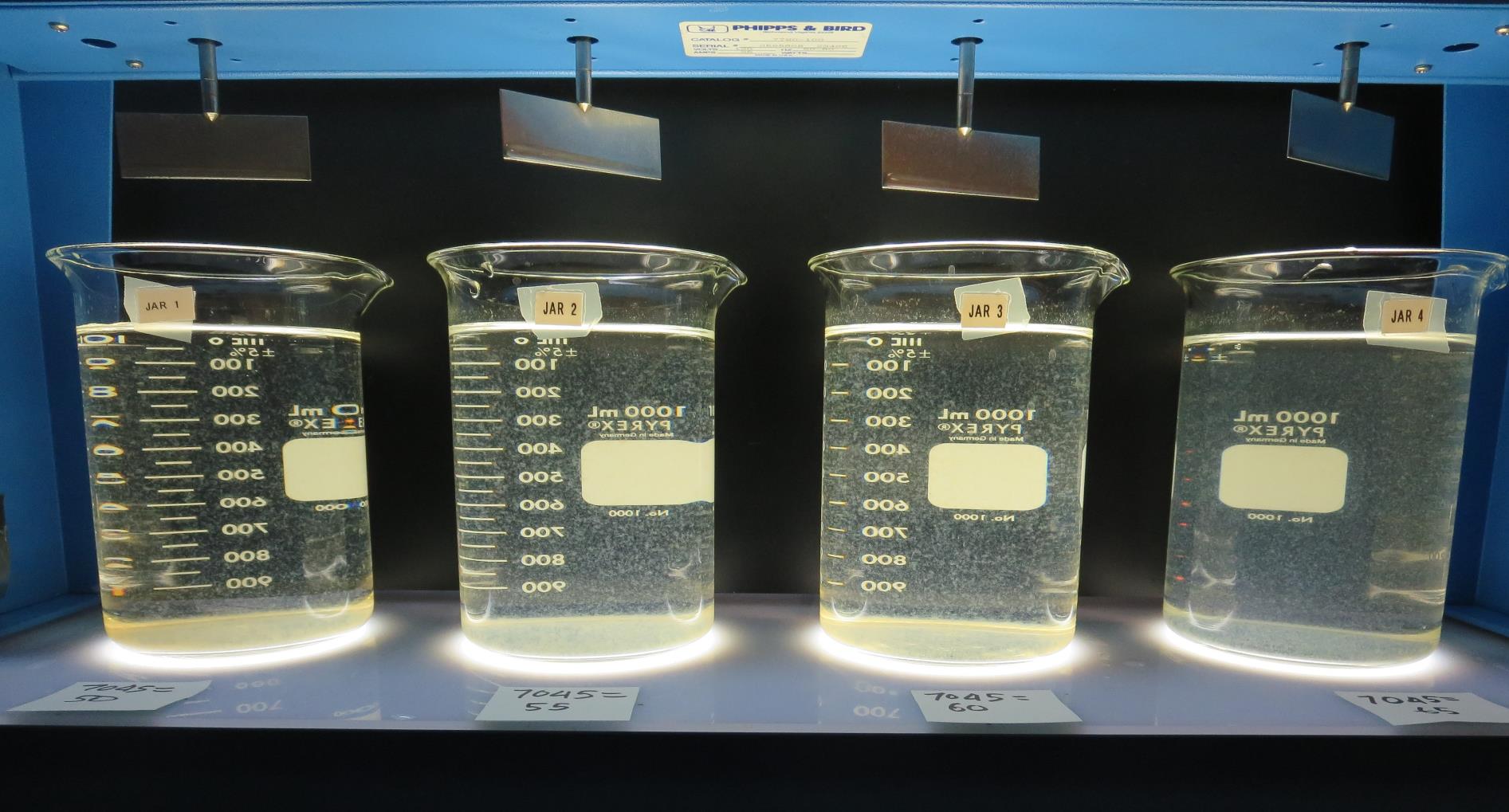 Jars 25-28: After 25-minutes of settling, settled water turbidity is taken.
50 mg/L 7045
Filtrate 0.14 NTU
UVT: 94.8%
UVA: 0.023/cm
Settled: 3.2 NTU
55 mg/L 7045
Filtrate 0.16 NTU
UVT: 95.3%
UVA: 0.021/cm
Settled: 3.2 NTU
60 mg/L 7045
Filtrate 0.16 NTU
UVT: 95.5%
UVA: 0.020/cm
Settled: 3.6 NTU
65 mg/L 7045
Filtrate 0.83 NTU
UVT: 91.2%
UVA: 0.040/cm
Settled: 5.1 NTU
Jar Testing for 1-Liter Jars: General Procedures for Most Treatment Plants
Fill jars with source water prior to coagulant injection and set paddle speed at 30 rpm
Add chemicals (i.e., NaOCl, primary coagulant, coagulant aid) to each jar
Flash mix for 15-60 seconds (200 rpm)
Slow mix for 5 minutes (20-30 rpm)
Settled for 5 minutes.   Syringe 25 mL from each jar taken 1-inch below surface (25 mL/12 sec rate)
Filtered through 1.2 um isopore membrane into cuvette drip rate, 15 mL/(50-90 sec)
Measure filtrate turbidity, chlorine residual and %UVT/UVA
Measure settled water turbidity after 25 minutes of total setting
Record all data
Jar TestFilterability Test Equipment
Turbidity Instrument

Syringe w/Luer-Lock Tip, 30 cc 
(part#: 2225800, by Hach)

Swinnex Filter Holder, 25 mm                                   (part#: SX0002500)

Isopore Membrane Filter, 1.2 um absolute 
pore size, 
Φ= 25 mm , thickness: 24 um, 
hydrophilic polycarbonate membrane
(part #: RTTP02500)

Go to Sigma-Aldrich for laboratory supplies  http://www.sigmaaldrich.com/united-states.html
Isopore Membrane Information
Isopore Membrane Background Information
The Isopore membrane is a polycarbonate, track-etched screen filter recommended for all analyses in which the sample is viewed on the surface of the membrane. The Isopore membrane is composed of polycarbonate film, which has a smooth, glass-like surface for clearer sample observation. The unique manufacturing process of the membrane ensures a precise pore diameter and a consistent pore size for accurate separation of samples by size. Matched-weight filters are not usually required because of low, constant tar and ash weights.Features & Benefits:Membrane structure retains particles on the surface, simplifying counting and analysis
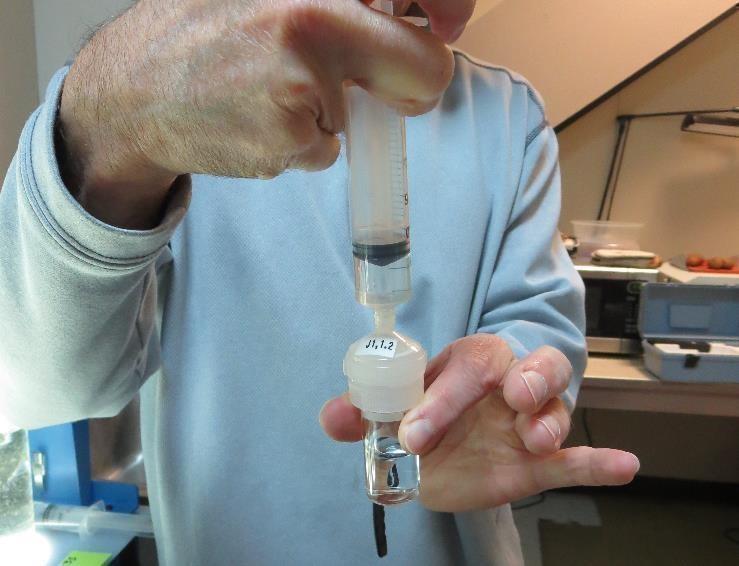 Jar Test - Filterability Test
Syringe ~ 25 mL from jar (after 5-minutes of settling)
Filter-to-waste 3-5 mL
Filter directly into clean cuvette
Measure turbidity 
Note: Take several readings before recording final NTU results.  Micro bubbles can adhere to glass causing false NTU readings.  To remove bubbles, tilt cuvette up to 90 degrees.
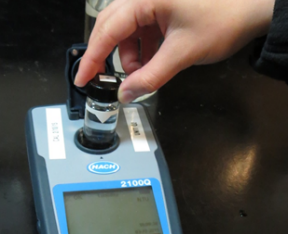 Contact
Guy Schott, P.E.
State Water Resources Control Board
Division of Drinking Water
Santa Rosa, CA
Go to Stock Solution/Dose calculations/Jar Test Results for tools to download
www.waterboards.ca.gov/drinking_water/programs/districts/mendocino_district.html
Email: Guy Schott - Guy.Schott@waterboards.ca.gov
Office Number: 707-576-2732
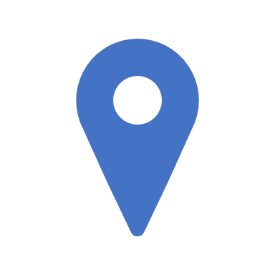